Lionel Messi
World Soccer Legend!
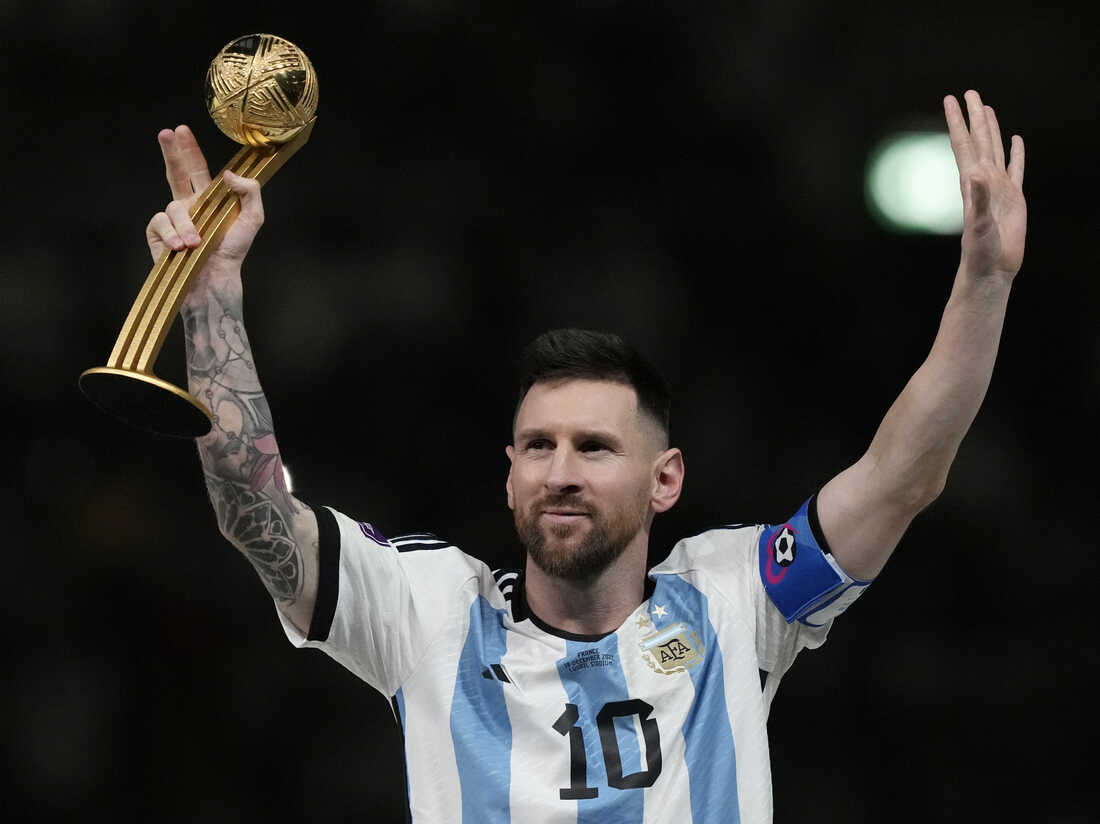 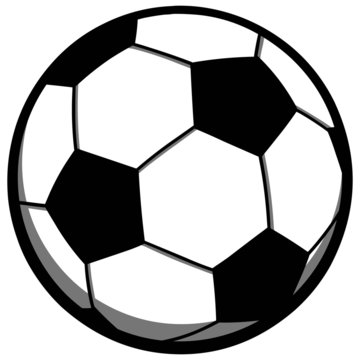 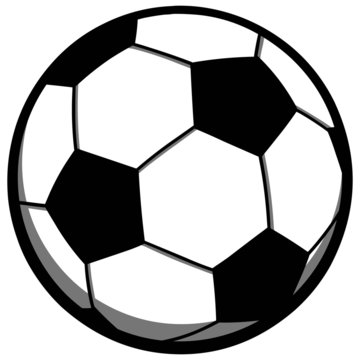 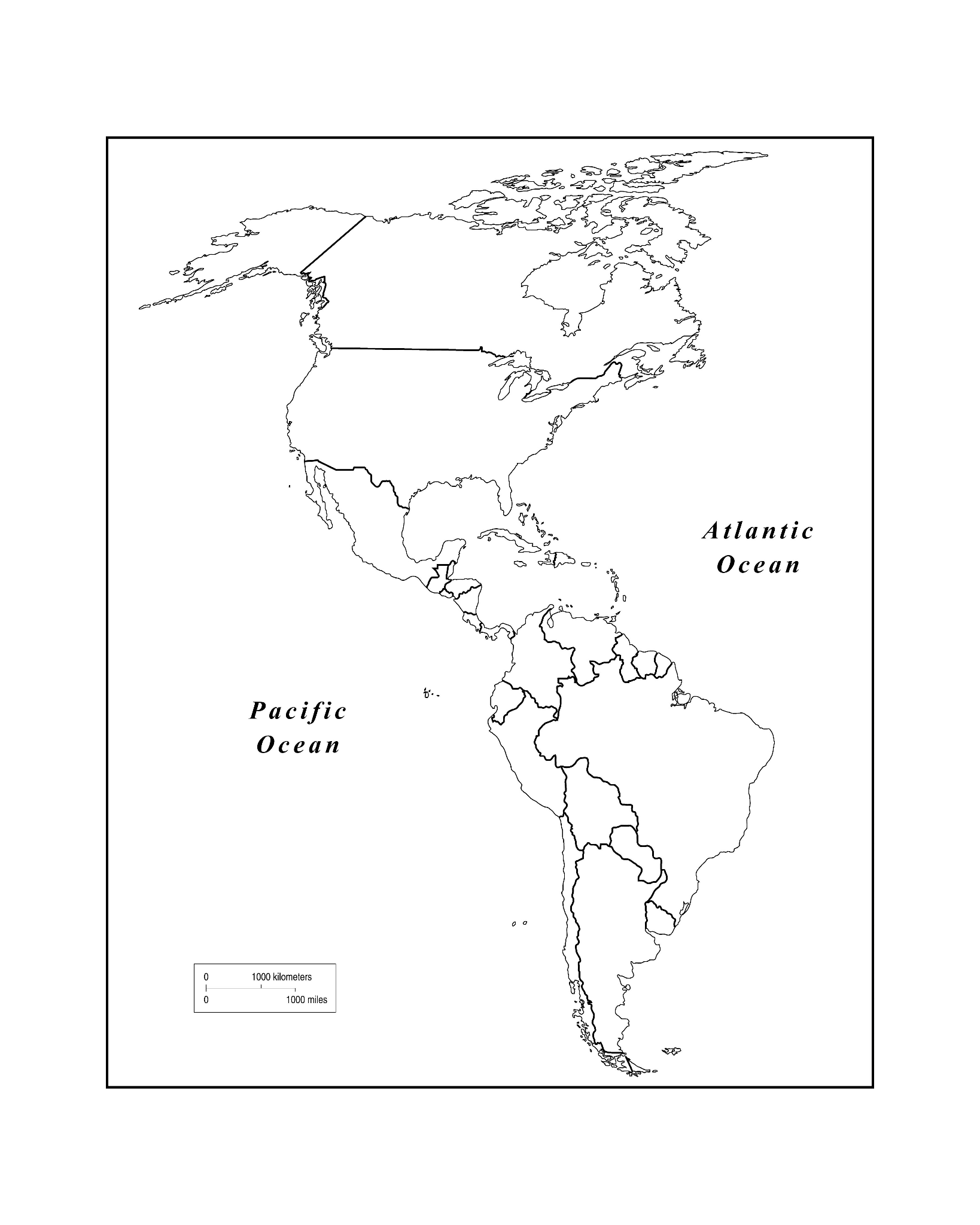 Messi was born in Rosario, Argentina.
USA
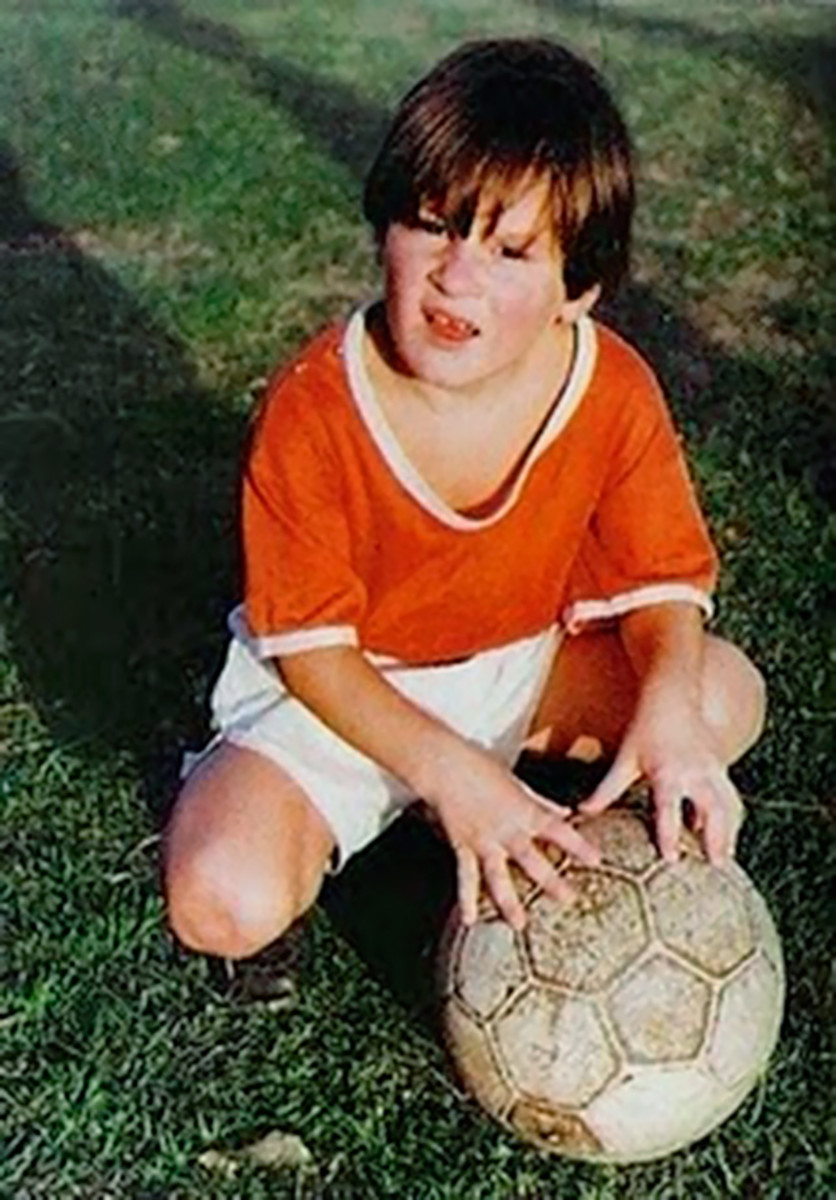 Argentina
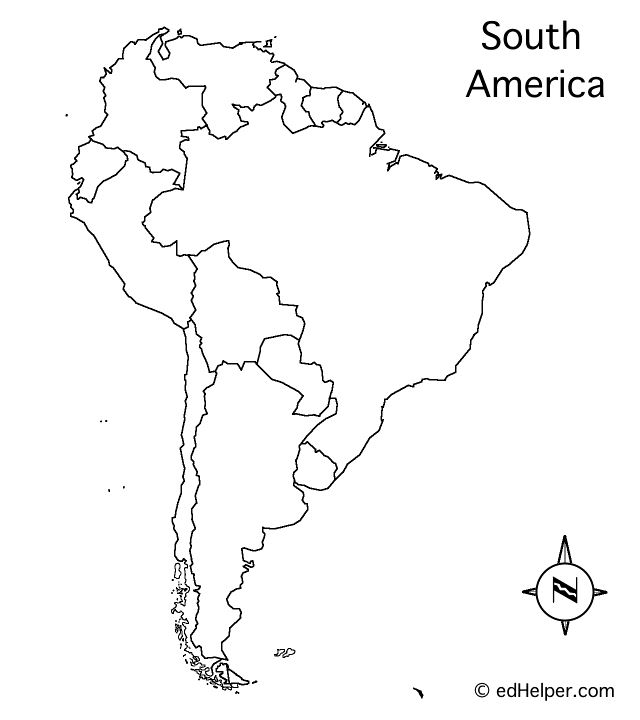 Rosario, Argentina
La bandera de Argentina
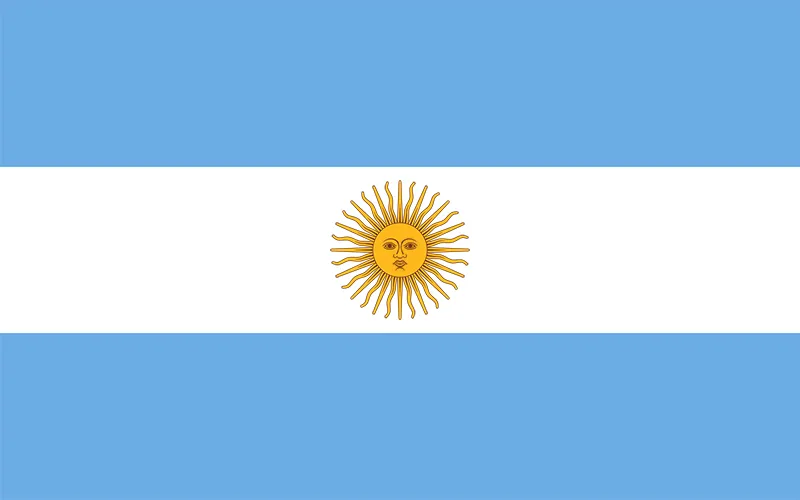 Messi was a talented soccer player as a young child.  However, he faced some health challenges.
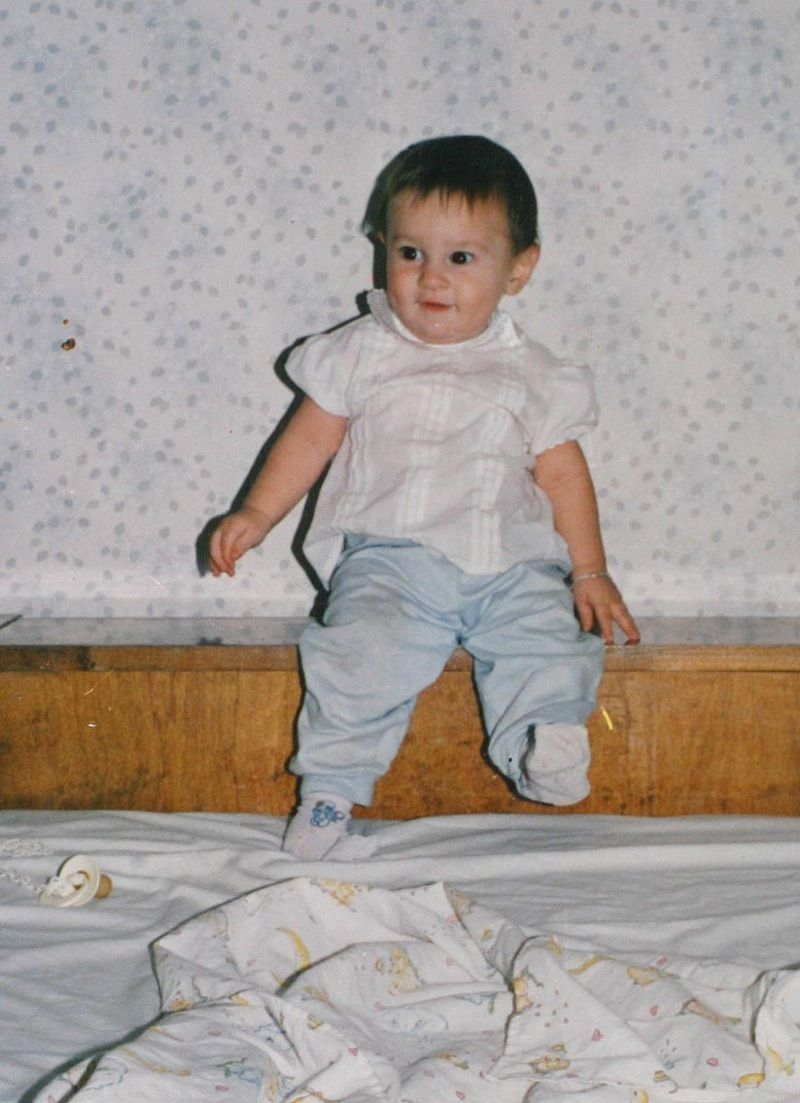 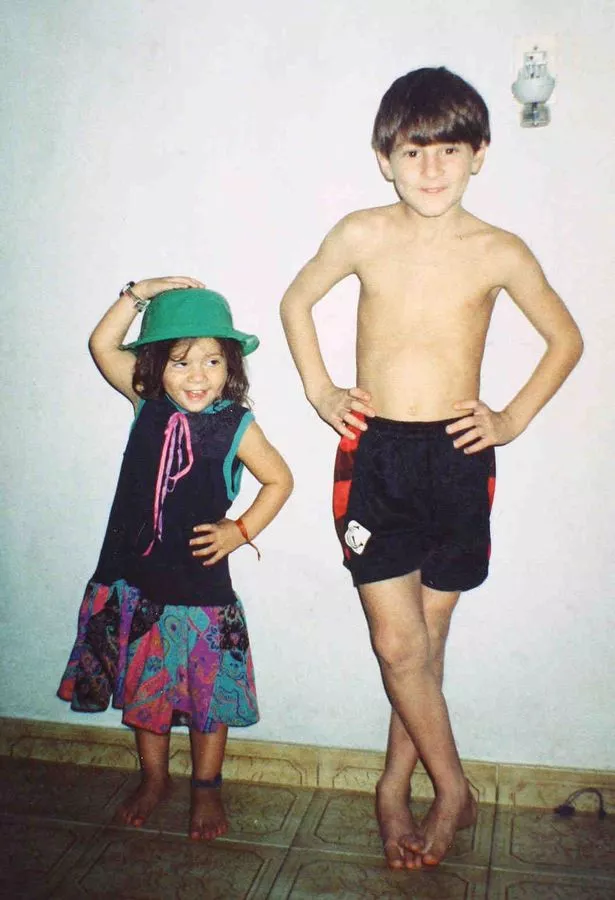 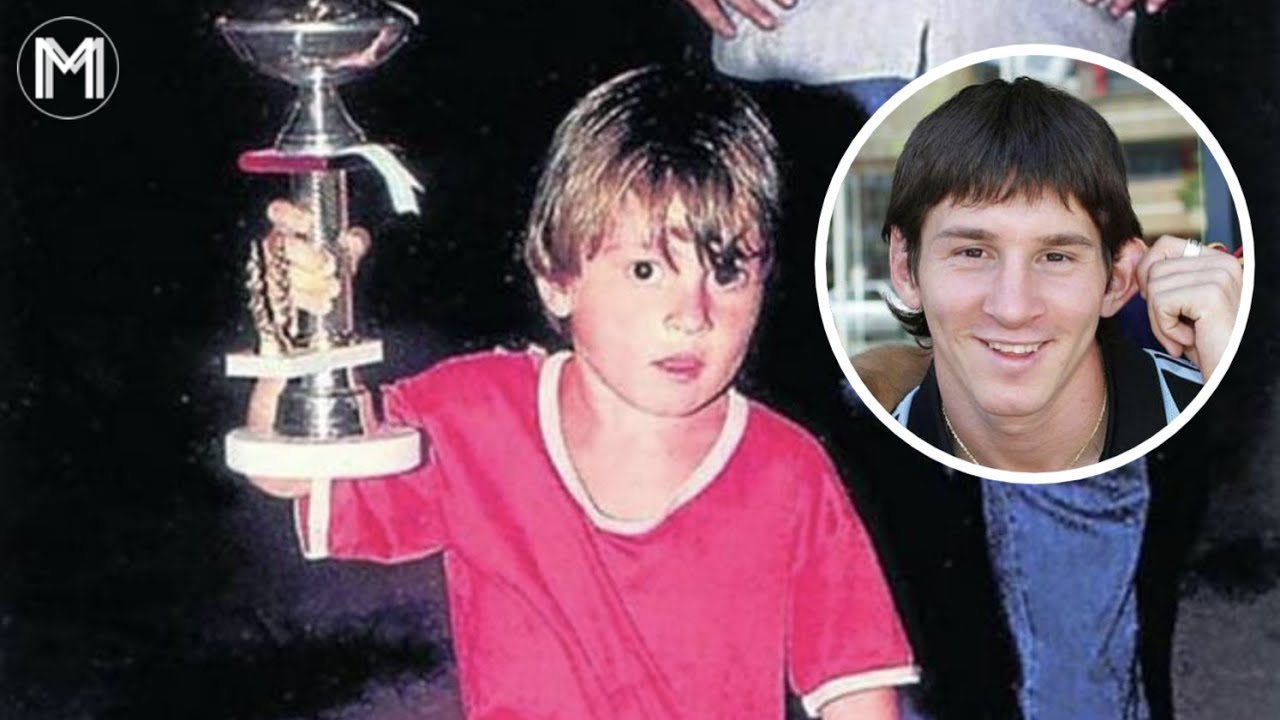 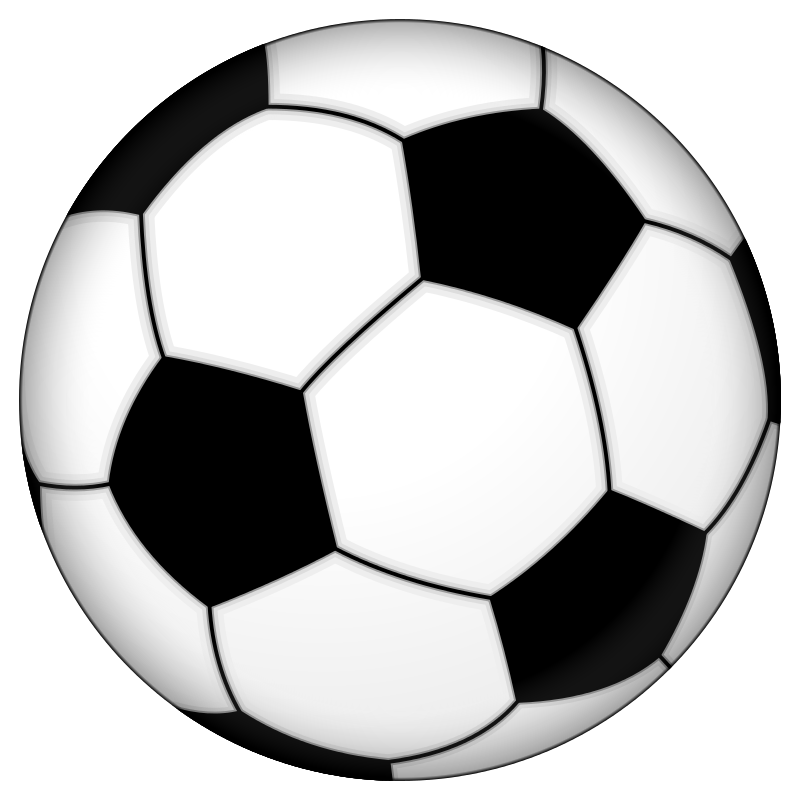 He overcame these challenges to become one of the greatest soccer players of all time!
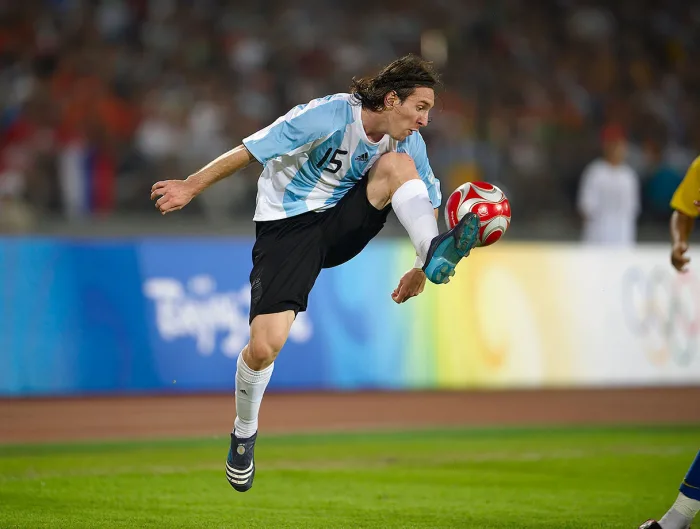 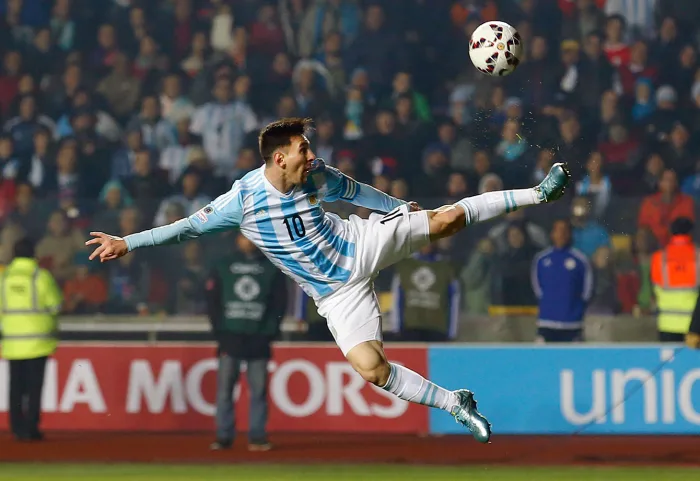 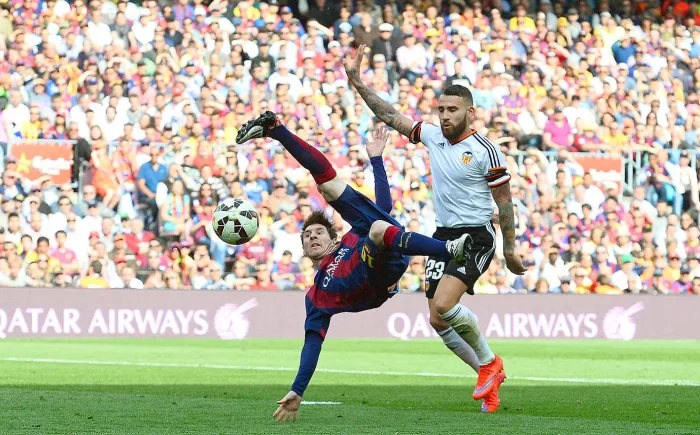 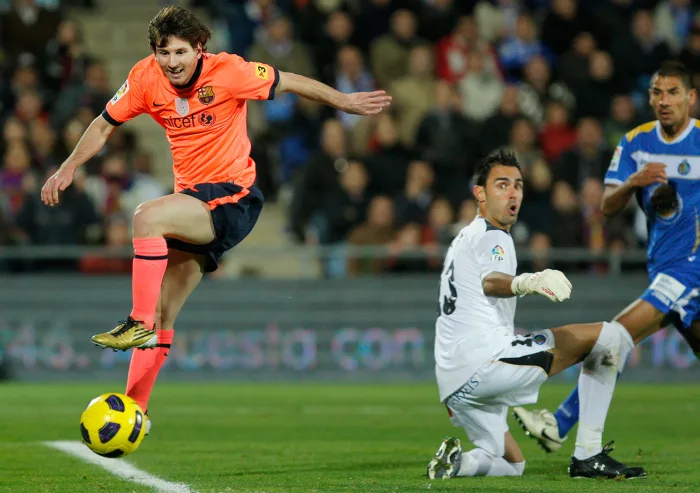 Let’s learn more about Lionel Messi!
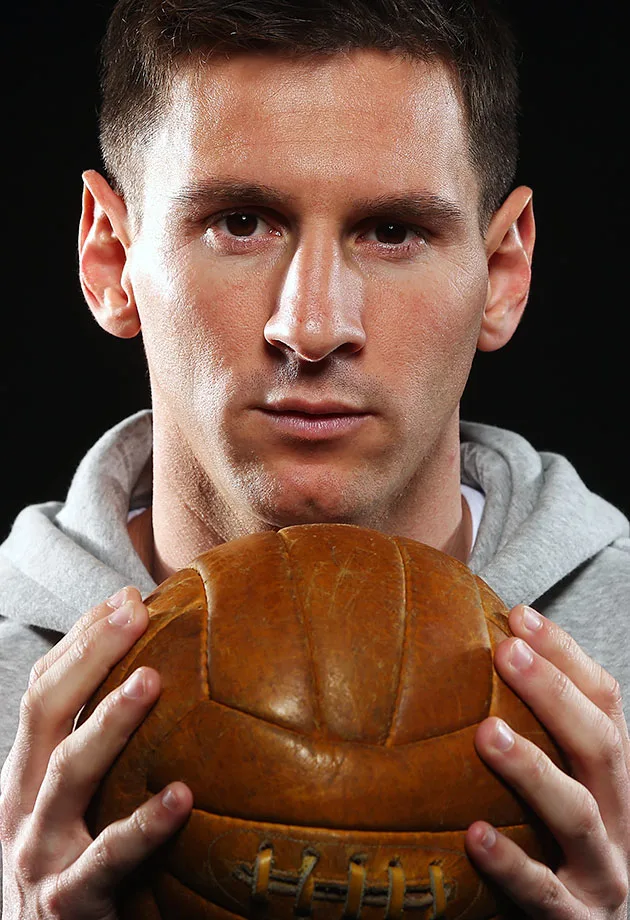 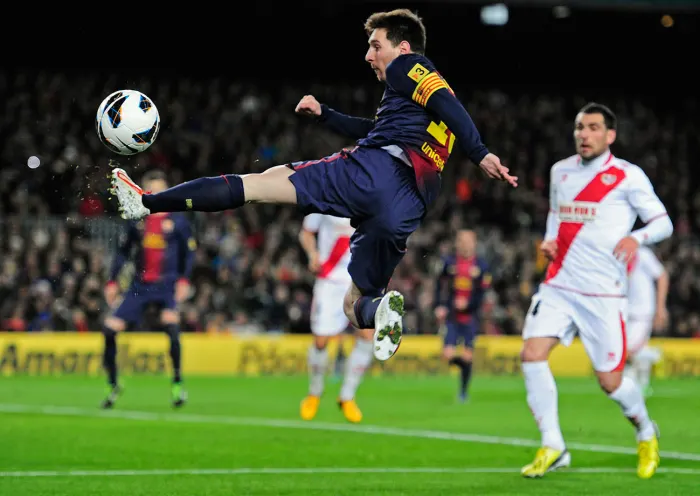 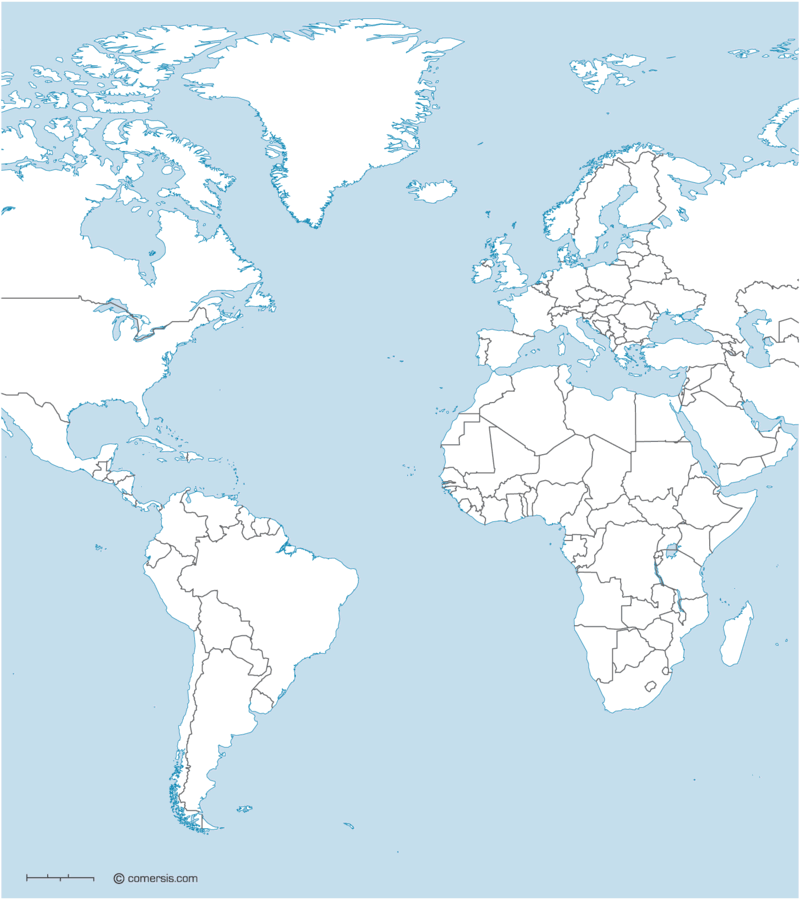 USA
Barcelona, Spain
Rosario, Argentina
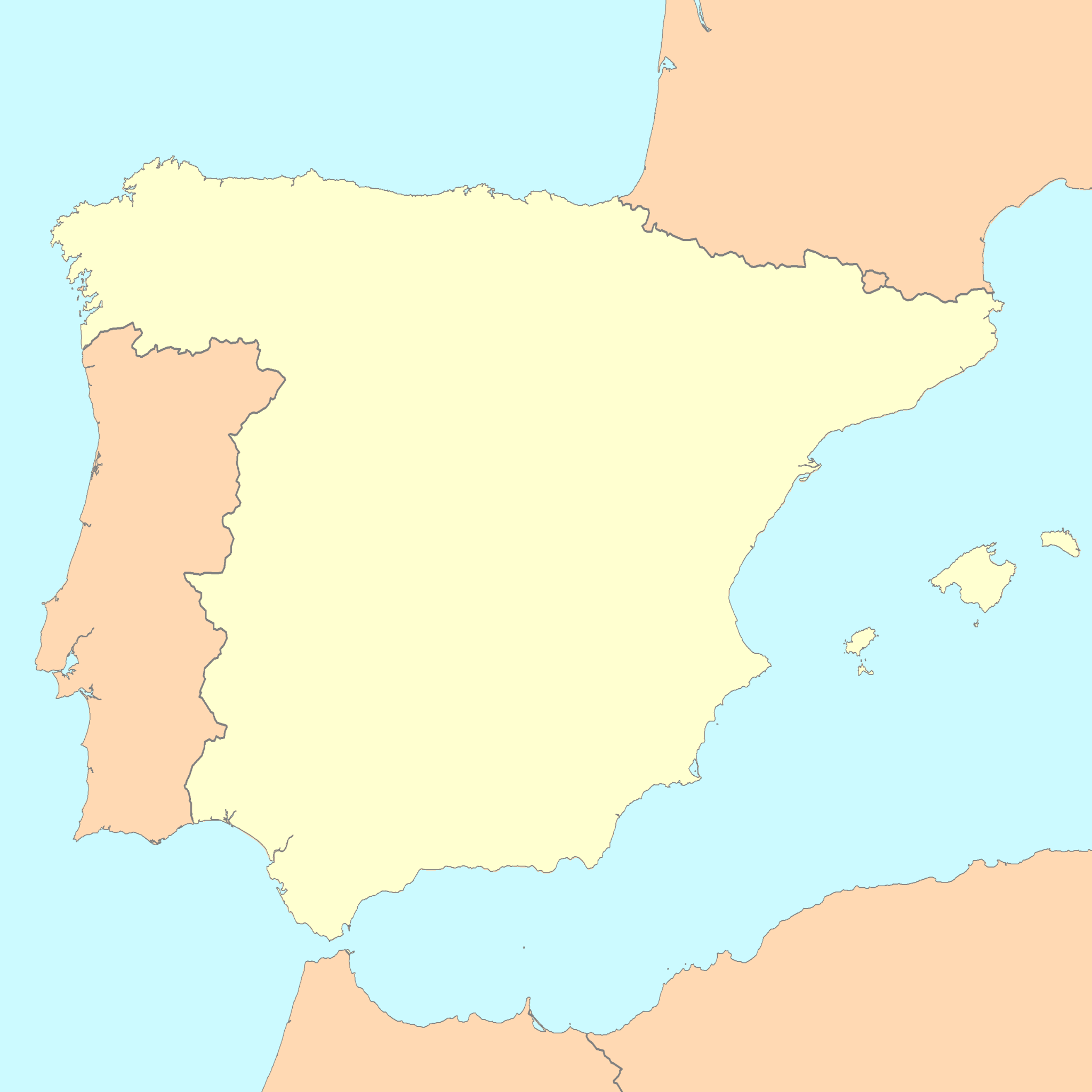 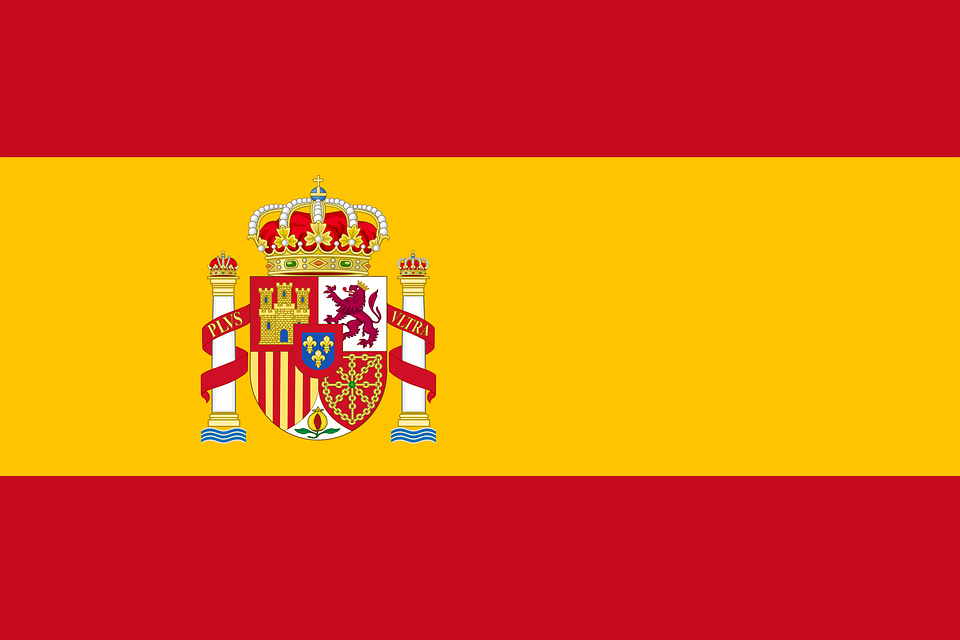 Barcelona
España
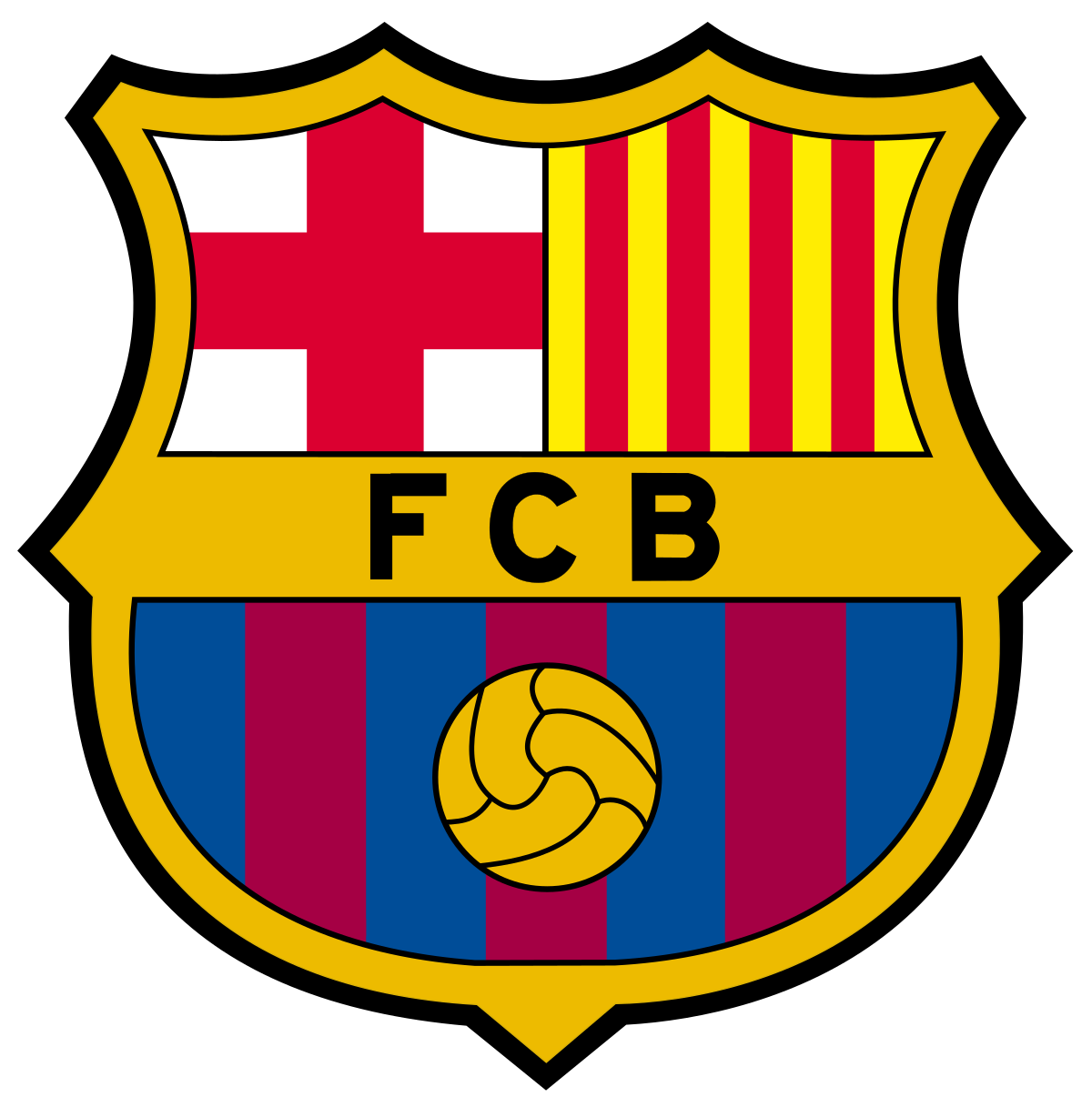 Essential Questions – Messi’s Childhood:
What was Messi like as a child?
What obstacles/challenges did Messi face?
What difficult decision did Messi and his family have to make for Messi’s future?
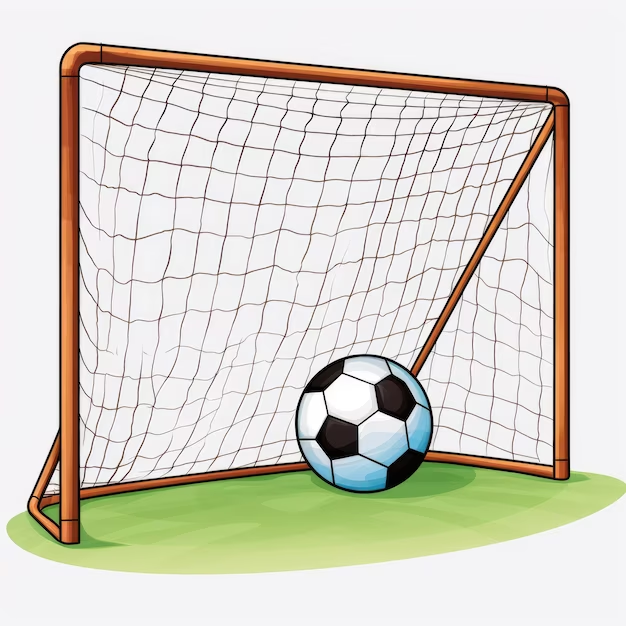 Essential Questions – Messi, the Soccer Player:
Where did Messi play (for what team) for most of his career?
What is Messi’s soccer-playing style?
What accomplishments did Messi achieve in his career?
Where is Messi playing now?
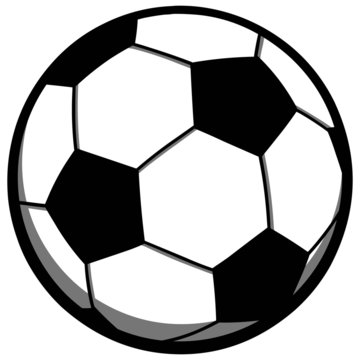 Essential Questions – Messi and His Legacy:
How will Messi be remembered throughout history?
Besides having amazing soccer skills, how is Messi an inspiration to others?
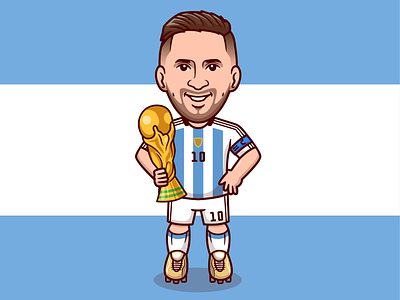 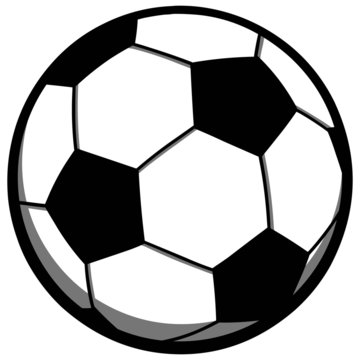